Geometria descrittiva dinamica
Indagine insiemistica sulla doppia proiezione ortogonale di Monge
RICERCA E  DETERMINAZIONE  DEL  PIANO  PASSANTE  PER  UNA  RETTA  ED  UN PUNTO  AD ESSA  NON  APPARTENENTE
Il disegno di copertina
 è stato eseguito 
nell’a. s. 2008/09

da 
Di Cola  Alessia
della classe 1D

del Liceo Artistico Statale
«G. Misticoni» di Pescara
 
per la materia 
Discipline geometriche 

del corso sperimentale
«Progetto Leonardo»

Insegnante:
 prof. Elio Fragassi
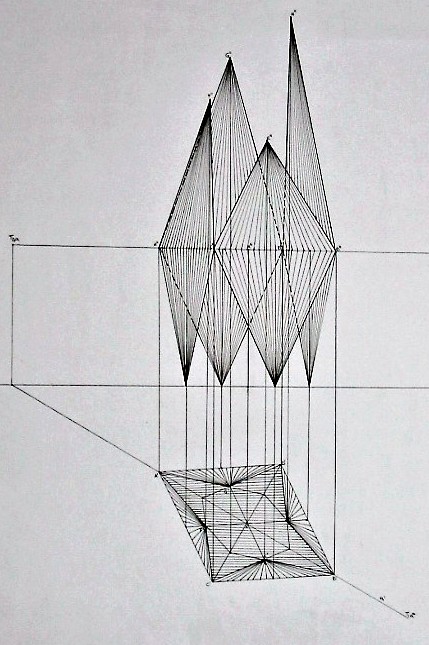 Indice
1
Presentazione del problema
2
Formalizzazione descrittiva
Tabella elementi rappresentativi Presentazione dei metodi risolutivi
3
Per accedere alle pagine selezionare il numero
Il materiale può essere riprodotto citando la fonte
Autore   Prof. Arch. Elio Fragassi
Torna a Indice
PIANO PASSANTE PER UNA RETTA ED UN PUNTO AD ESSA NON APPARTENENTE
Presentazione del problema e caratterizzazione dei metodi risolutivi
Ricordiamo, anzitutto, che per individuare una retta (traccia nel diedro) è necessario essere in grado di applicare una delle seguenti procedure grafico-descrittive:
Una retta si può definire conoscendo due suoi punti distinti e non coincidenti.
    “La retta o linea retta è uno dei tre enti geometrici fondamentali della geometria   
    euclidea. Viene definita da Euclide nei suoi Elementi come un concetto primitivo”
    (Da Wikipedia; voce “retta”)
Una retta può essere definita assegnando un punto (luogo di applicazione) ed una direzione (direttrice).
Poiché le tracce del piano sono rette reali i punti che le determinano, devono essere, anch’essi, punti reali. 
Tali sono le tracce della retta che muovendosi nello spazio definisce il piano secondo la formalizzazione seguente



 +¥

 r  W      =     r  r

-¥
Torna a Indice
PIANO PASSANTE PER UNA RETTA ED UN PUNTO AD ESSA NON APPARTENENTE
Si ricorda che la retta r, definita dalla seguente formalizzazione:
r  =  

si rappresenta per mezzo dei sottoelencati elementi geometrico-descrittivi:

+
 P
r ‘ =  
 P  r
r ‘‘ =  




+
+
 P ‘’
 P ‘’  r’’
 P ’
 P ’  r’
-
-
-
Proiezioni della retta r
T1r = r  1
T2r = r  2
Tracce della retta r
con le caratteristiche sintetizzate nella successiva tabella.
Torna a Indice
PIANO PASSANTE PER UNA RETTA ED UN PUNTO AD ESSA NON APPARTENENTE
Elementi rappresentativi della retta e relative caratteristiche
Nomenclatura elementi rappresentativi
Natura geometrica dell’elemento
Didascalia elementi rappresentativi
Carattere fisico dell’elemento
Elemento geometrico
Didascalia elemento
1a Traccia
T1r
Reale
Punto
Reale
2a Traccia
T2r
Punto
r
Retta
Retta
1a Proiezione
Virtuale
r’
Virtuale
2a Proiezione
r’’
Retta
Avendo già una retta assegnata (quindi due tracce), si rende necessaria la ricerca di una seconda retta che sia contenuta dal piano per definire altri due punti (altre due tracce) per i quali condurre le tracce del piano.
Conseguentemente poiché per un punto passano infinite rette, in questo caso possiamo utilizzare uno dei due metodi seguenti per risolvere il problema.
1. Metodo impostato sulla intersezione tra due rette.
2. Metodo impostato sul parallelismo tra due rette
La risoluzione del problema si ottiene conducendo, per il punto non appartenente alla retta assegnata, una nuova retta parallela a quella data. In questo modo ci riportiamo al terzo metodo generale, cioè al piano passante per due rette parallele
Per risolvere il problema si conduce, per il punto non appartenente alla retta data, una nuova retta che intersecandosi con quella assegnata ci riconduce al secondo metodo generale, cioè al piano passante per due rette incidenti
Per maggiore completezza ed approfondimento degli argomenti si può consultare il seguente sito

https://www.eliofragassi.it/
Torna a Indice